Anxiety Disorders
Anxiety disorders are a set of related mental health conditions that include: 

Generalized Anxiety Disorder 
Panic Disorder
Social Anxiety Disorder 
Simple Phobias
Agoraphobia
Separation Anxiety Disorder
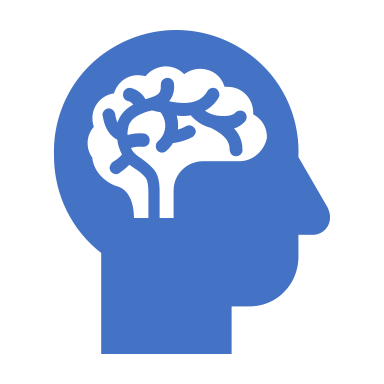 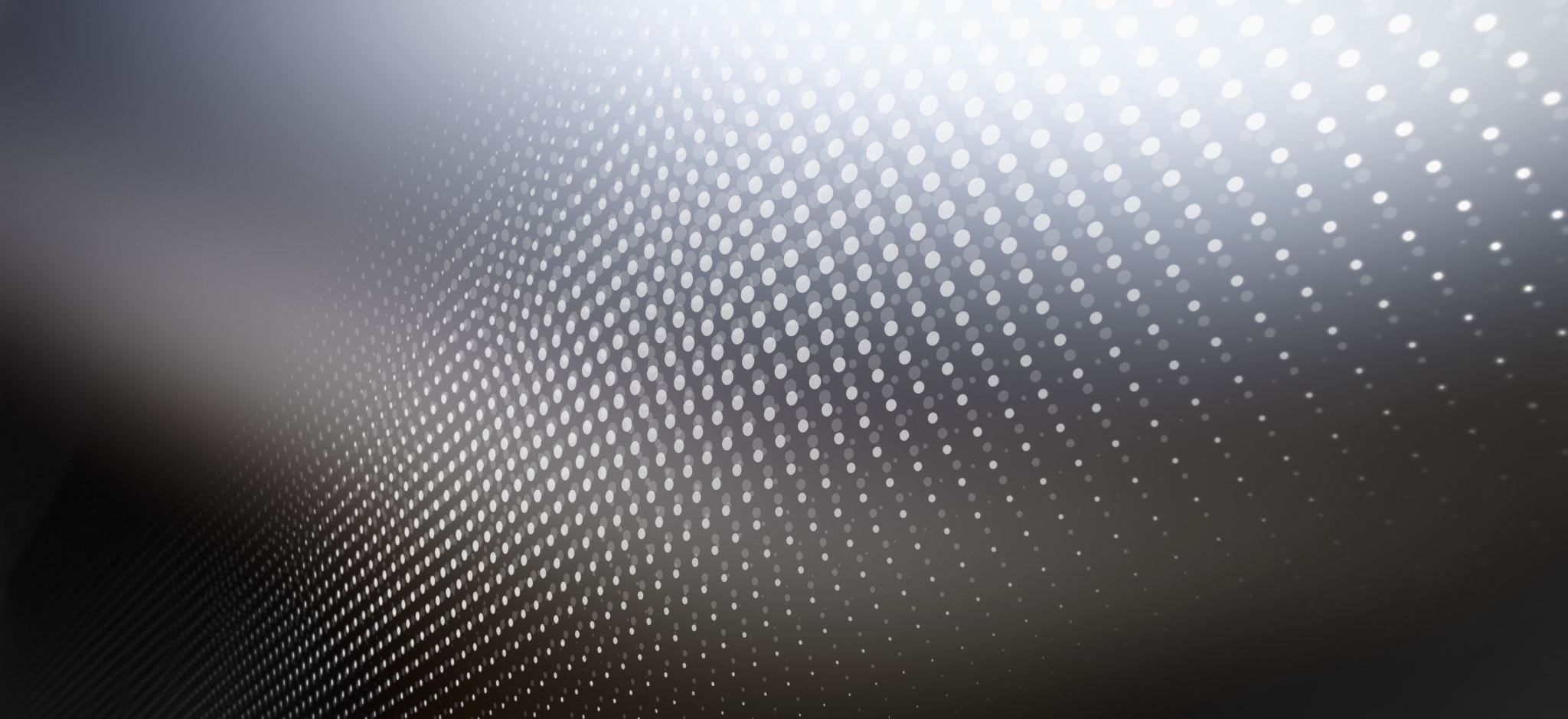 Learning Objectives
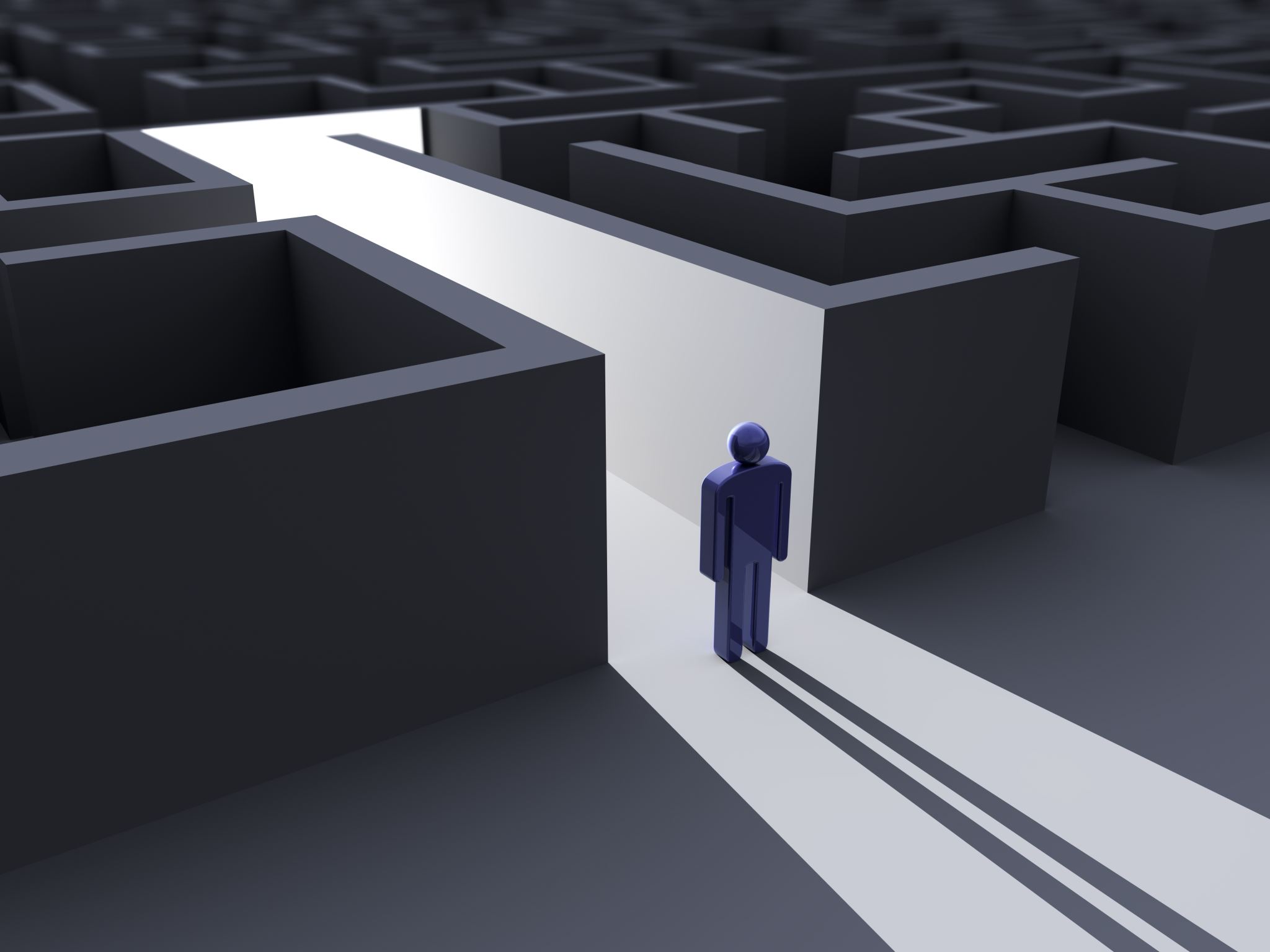 What is Anxiety?

Anxiety, worry, and stress are all a part of most people’s everyday lives. 

But simply experiencing anxiety or stress in and of itself does not mean you need to get professional help or that you have an anxiety disorder. 

Without anxiety, we would have no way of anticipating difficulties and preparing for them.
Most people experience situational anxiety that is triggered by common things such as starting a new job, coming upon an unexpected expense, or having health concerns. 
However, for many people, feelings of frequent and excessive anxiety, fear, terror, or panic are part of everyday situations and affect the quality of life. 
Anxiety disorders are one of the most common mental health illnesses in the United States and affected more than 40 million adults in the last year.
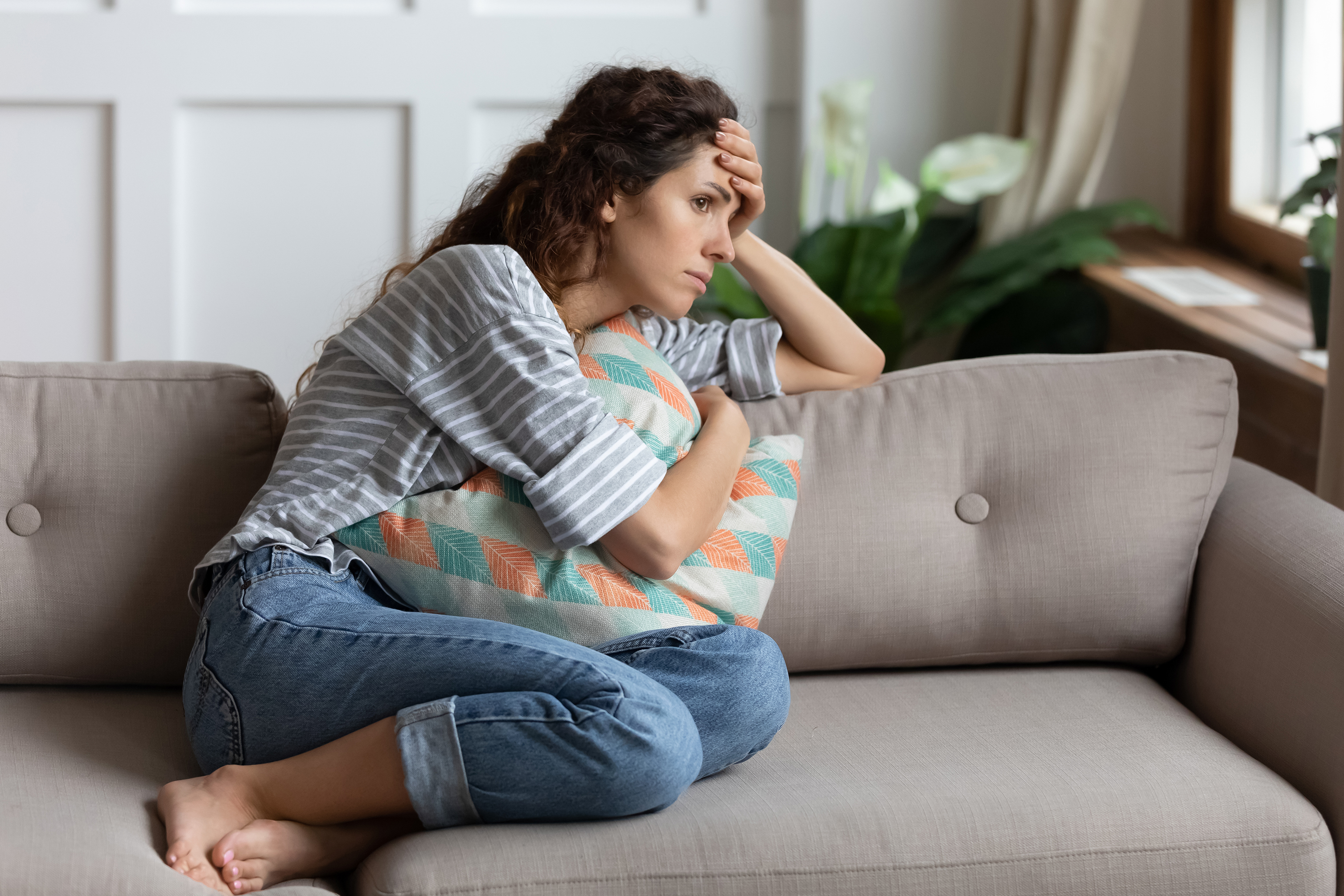 At What Point Does Anxiety Become a Problem?

Anxiety becomes a disorder when the symptoms become chronic, severe, interfere with our ability to function and cause us to feel helpless.

People suffering from chronic, generalized anxiety often report the following symptoms:

Muscle tension			
Physical weakness
Poor memory		
Sweaty hands
Fear or confusion
Inability to relax
Constant worry				
Shortness of breath
Palpitations			
Upset stomach
Poor concentration
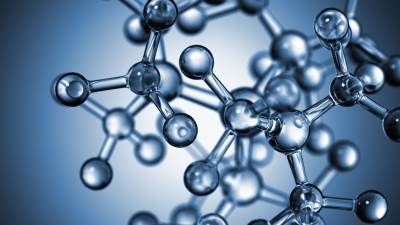 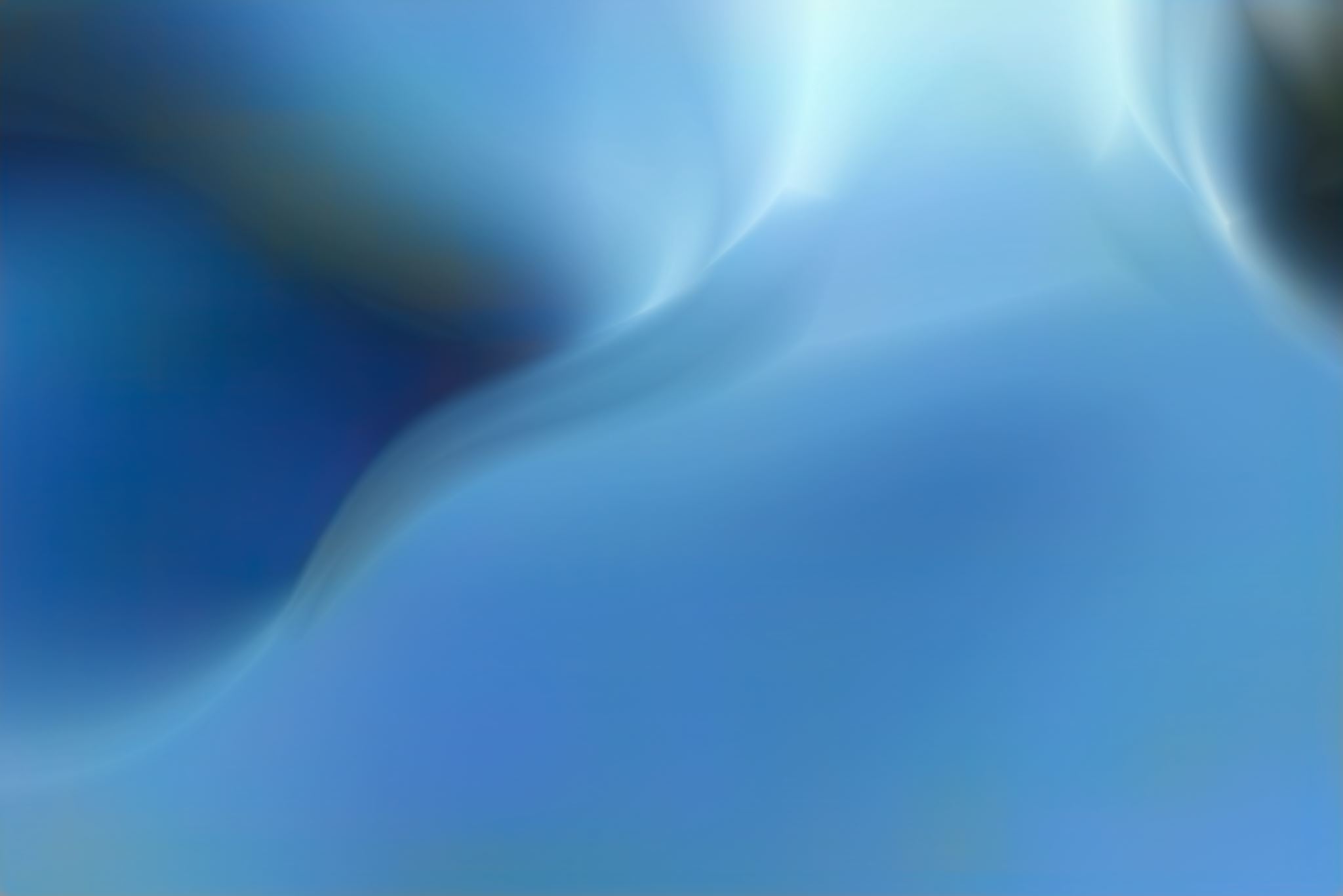 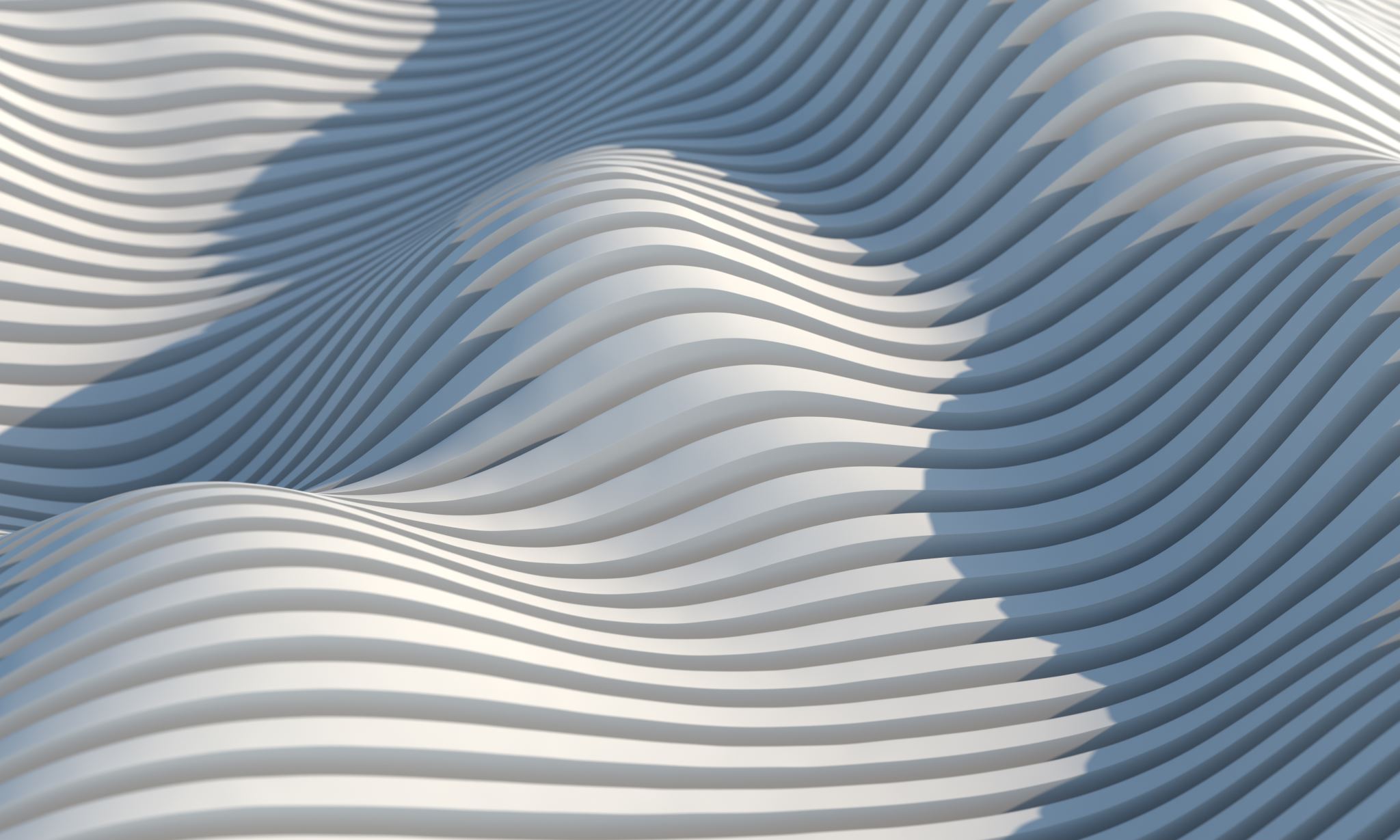 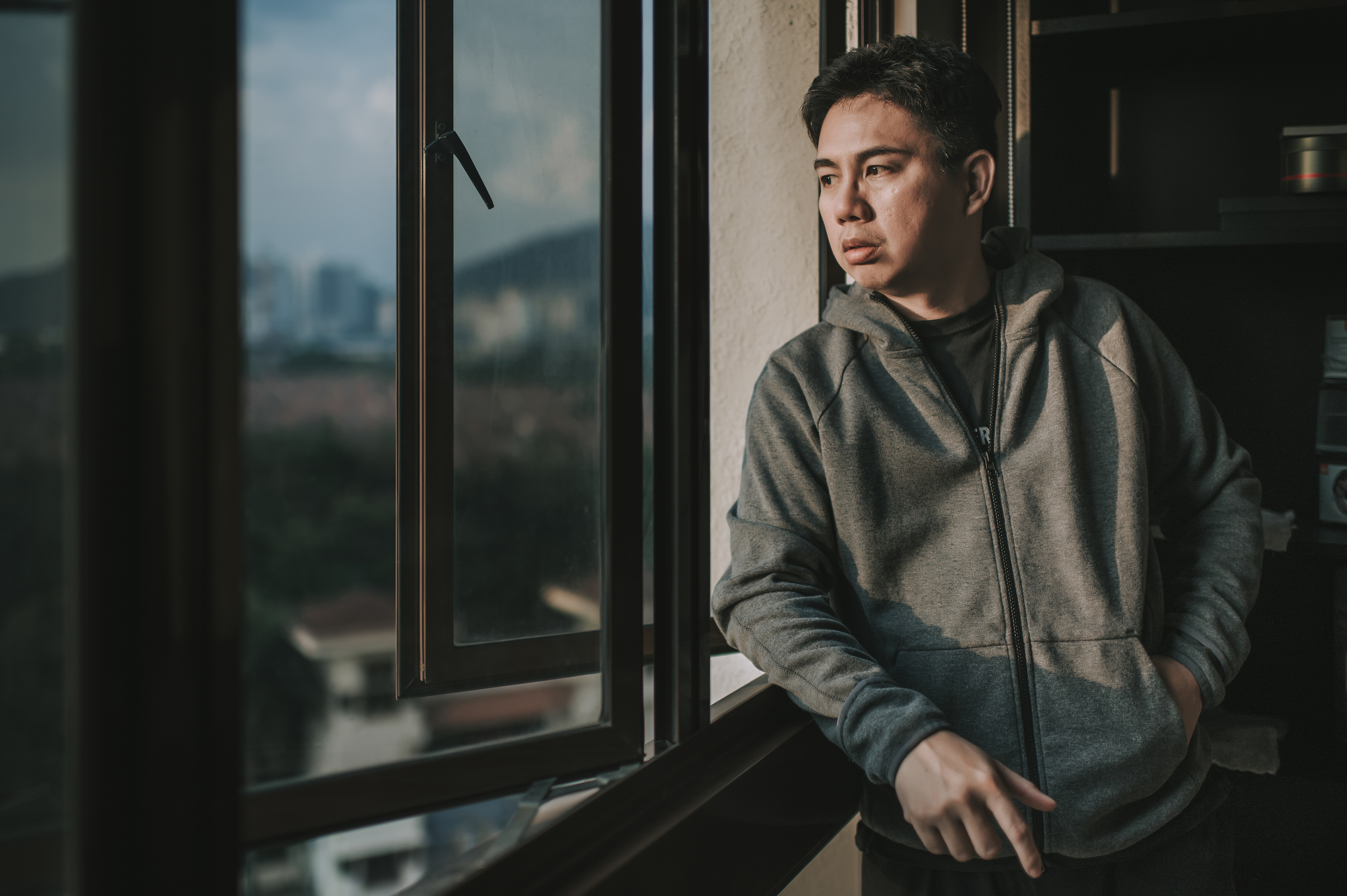 Panic Disorder

People with panic disorder have feelings of terror that strike suddenly and repeatedly, most often with no warning. 

The frequency and severity of panic symptoms can vary widely.

A person with this condition usually can’t predict when an attack will occur, and so many develop intense anxiety between episodes, worrying when and where the next one will strike

Between panic attacks there is a persistent, lingering worry that another one could come at any minute.

Panic disorder symptoms are primarily centered around panic attacks. 

Panic attacks often consist of a pounding heart, sweatiness, a feeling of weakness, faintness, or dizziness. 

The hands may tingle or feel numb, the person may feel flushed or chilled.

 There can be chest pain or smothering sensations, a sense of unreality, a fear of impending doom, or loss of control. 

The person may genuinely believe they are having a heart attack or stroke, losing their mind, or on the verge of death.
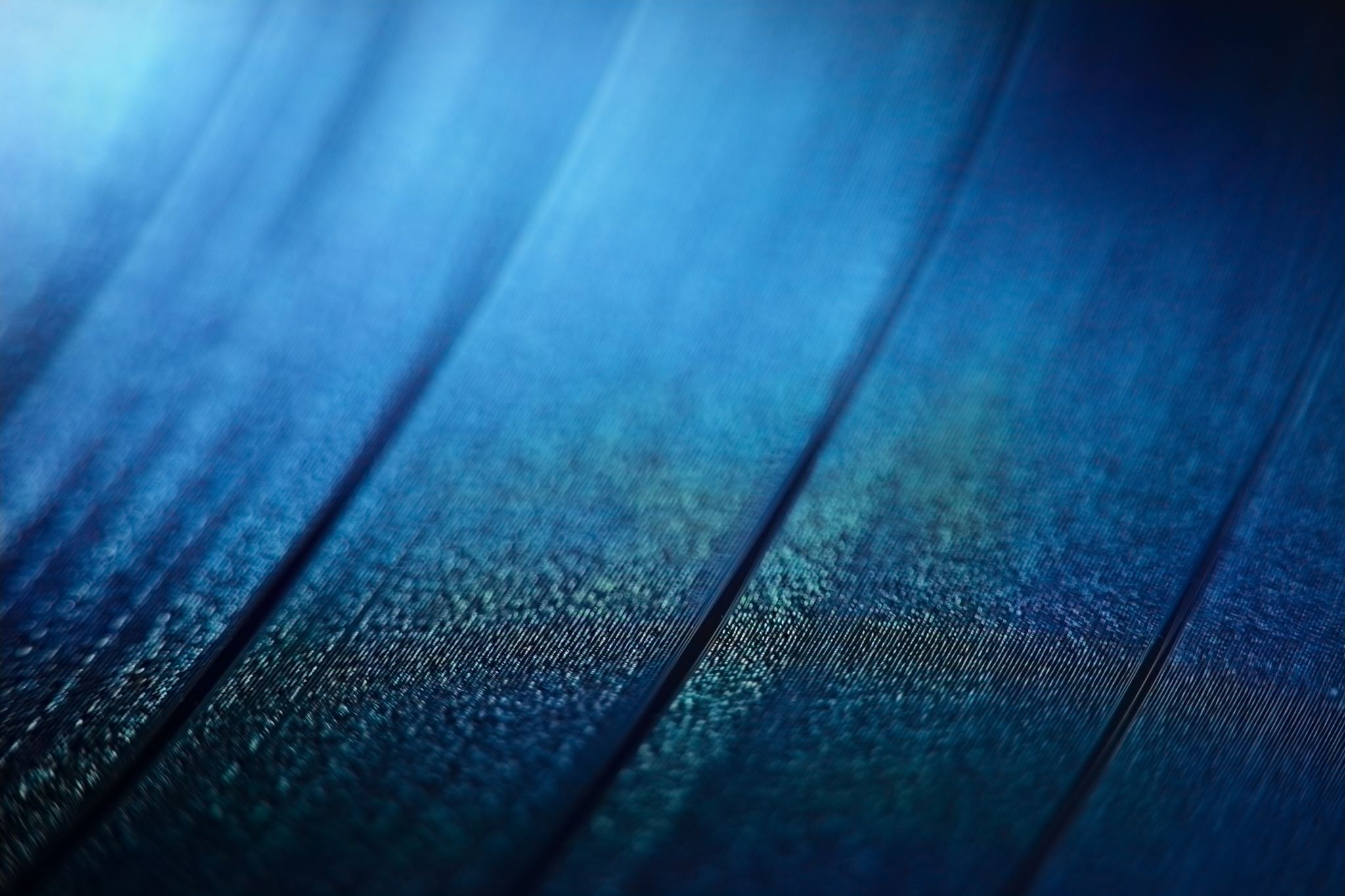 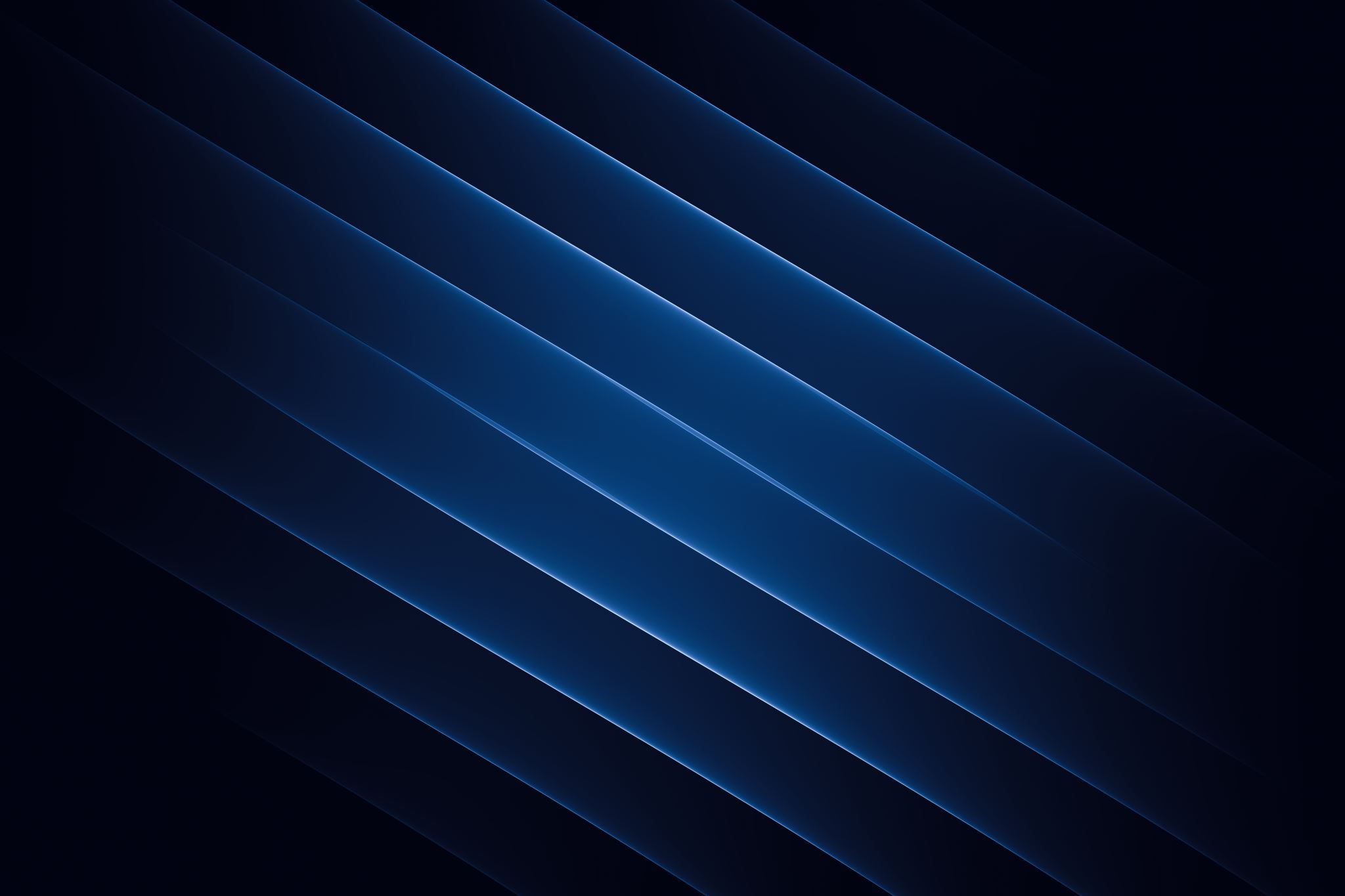 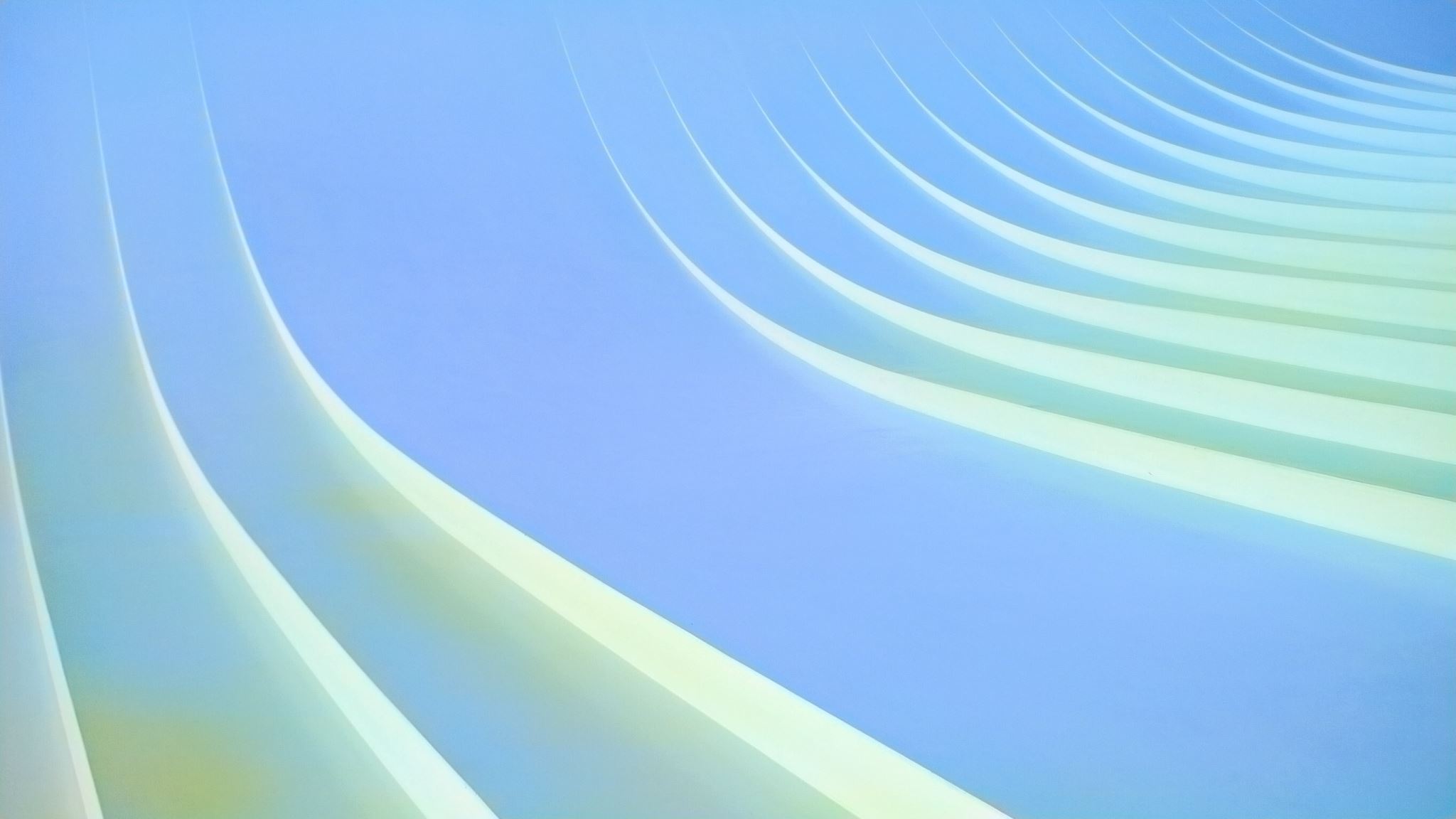 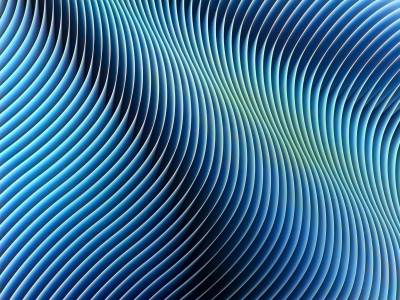 Phobias

Many people experience specific phobias, intense, irrational fears of certain things or situations–dogs, closed-in places, heights, escalators, tunnels, highway driving, water, flying, and injuries involving blood are a few of the more common ones.

Phobias aren’t just extreme fear; they are irrational fear. 

You may be able to ski the world’s tallest mountains with ease but have panic going to the 10th floor of a  building.

Adults with phobias realize their fears are irrational yet they continue to fear the object or situation that produces the panic attack or severe anxiety.
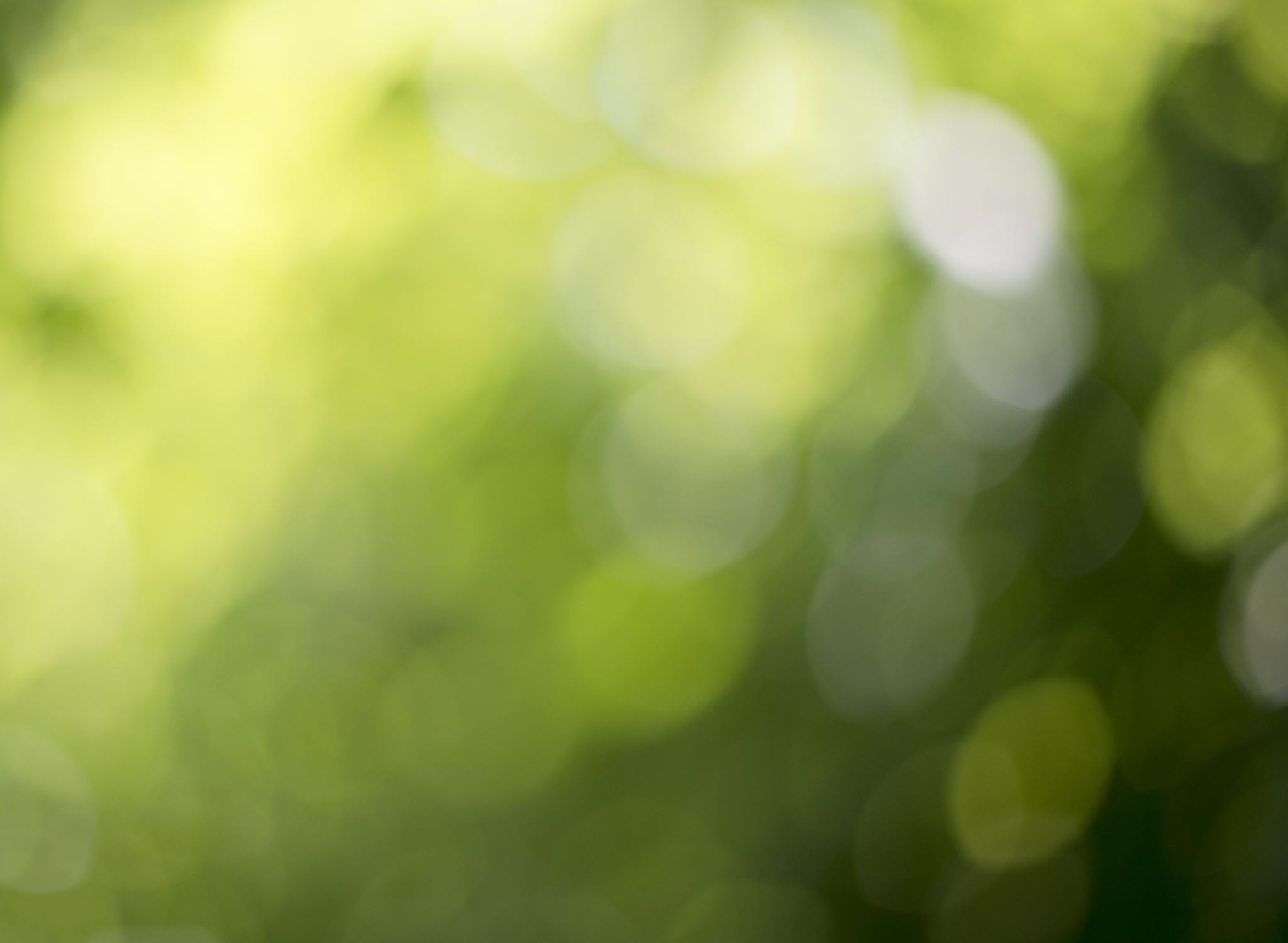 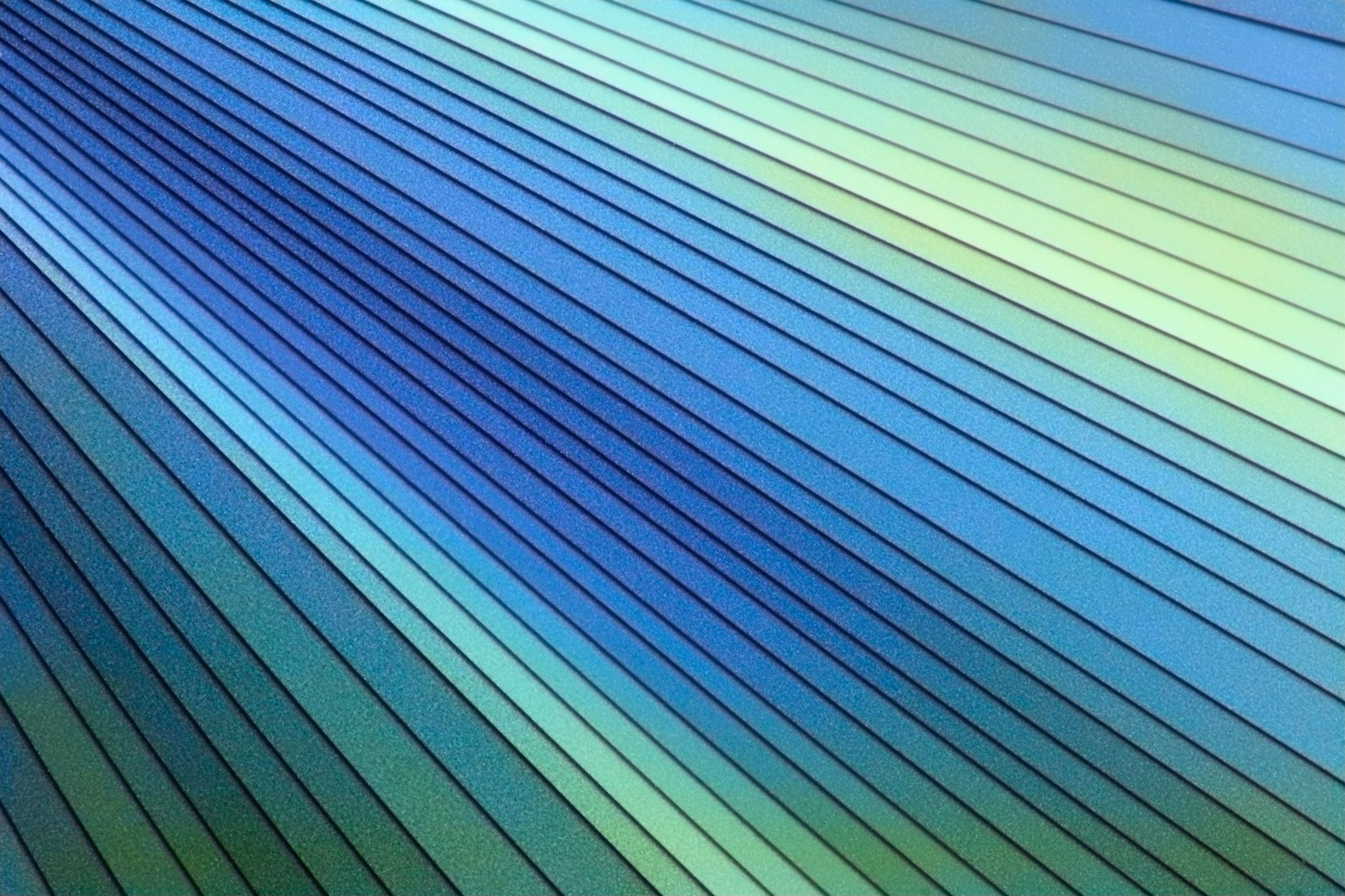 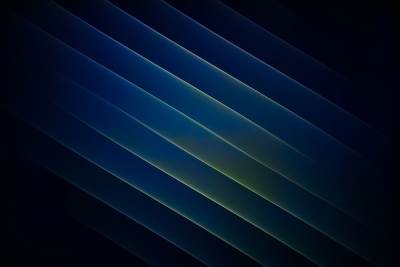 Agoraphobia


Individuals with agoraphobia feel extreme fear, which makes them avoid places or situations that make them feel embarrassed, helpless, or threatened.

Agoraphobics are afraid of common daily activities like being in an open space outside, riding public transportation, crossing a bridge or being in crowds like at a shopping mall or concert. 

Severe agoraphobics are afraid to go out of their homes.

Slightly less than 2% of the adult population in the United States is diagnosed with Agoraphobia.
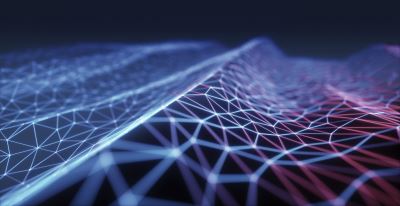 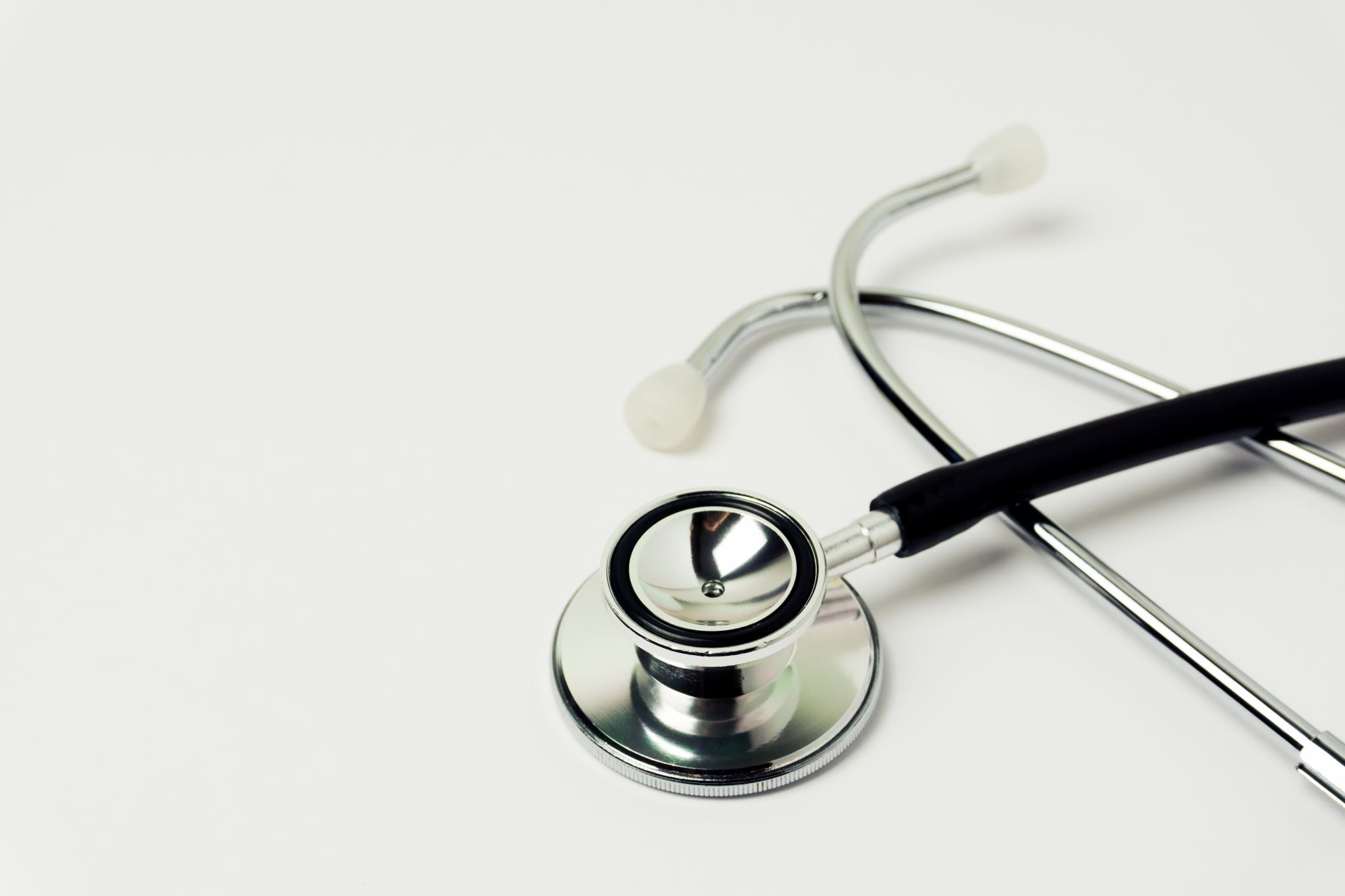 How is Agoraphobia Diagnosed?

The health care/mental health care provider will take a thorough history of the patient to determine if they meet criteria for the Dx:

To have a diagnosis of agoraphobia, a person must feel extreme fear or panic in at least 2 of the following situations:

Using public transportation, such as a bus or plane
Being in an open space, such as a parking lot, bridge or large mall
Being in an enclosed space, such as a movie theater, meeting room or small store
Waiting in a line or being in a crowd
Being out of the home alone

If a person has symptoms of agoraphobia and they start to interfere with daily living then they should seek professional help. 
Getting help early can prevent symptoms from worsening.
Treatment for Agoraphobia

Selective Serotonin Reuptake Inhibitors (SSRIs) are a type of antidepressant that usually is the first choice for treating agoraphobia. 

Serotonin Norepinephrine Reuptake Inhibitors (SNRIs) are another type of antidepressant that is prescribed for some patients. 

Antidepressants do not start working immediately. 

The medication must build up in the body over a few weeks to be effective.
Separation Anxiety Disorder

Separation anxiety is often thought of as something that only children experience.
However, adults can also be diagnosed with separation anxiety disorder. 

People who have separation anxiety disorder have fears about being parted from people to whom they are attached. 

They often worry that some sort of harm or something untoward will happen to their attachment figures while they are separated. 

This fear leads them to avoid being separated from their attachment figures and to avoid being alone. 

People with separation anxiety may have nightmares about being separated from attachment figures or experience physical symptoms when separation occurs or is anticipated.
Symptoms

Unusual distress about being separated from a person or pet
Excessive worry that another person will be harmed if they leave them alone
Heightened fear of being alone
Physical symptoms when they know they will be separated from another person soon
Excessive worry surrounding being alone
Needing to know where a spouse or loved one is at all times

These symptoms can last for 6 months or more in adults. 

Their symptoms can cause significant distress that affects their social, occupational, or academic functioning.
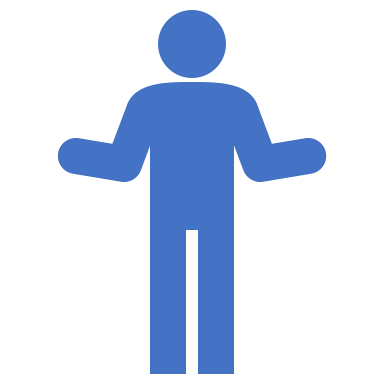 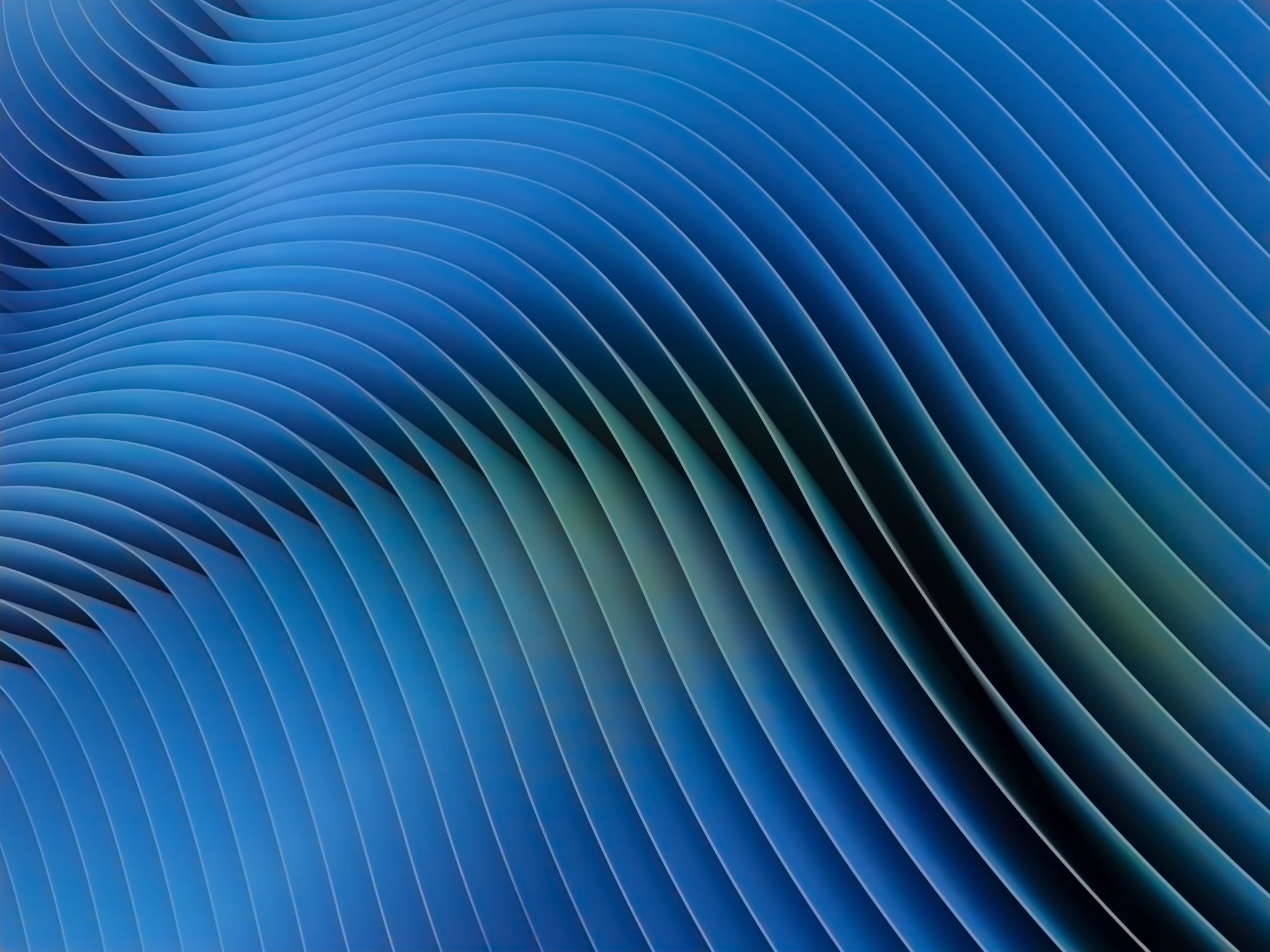 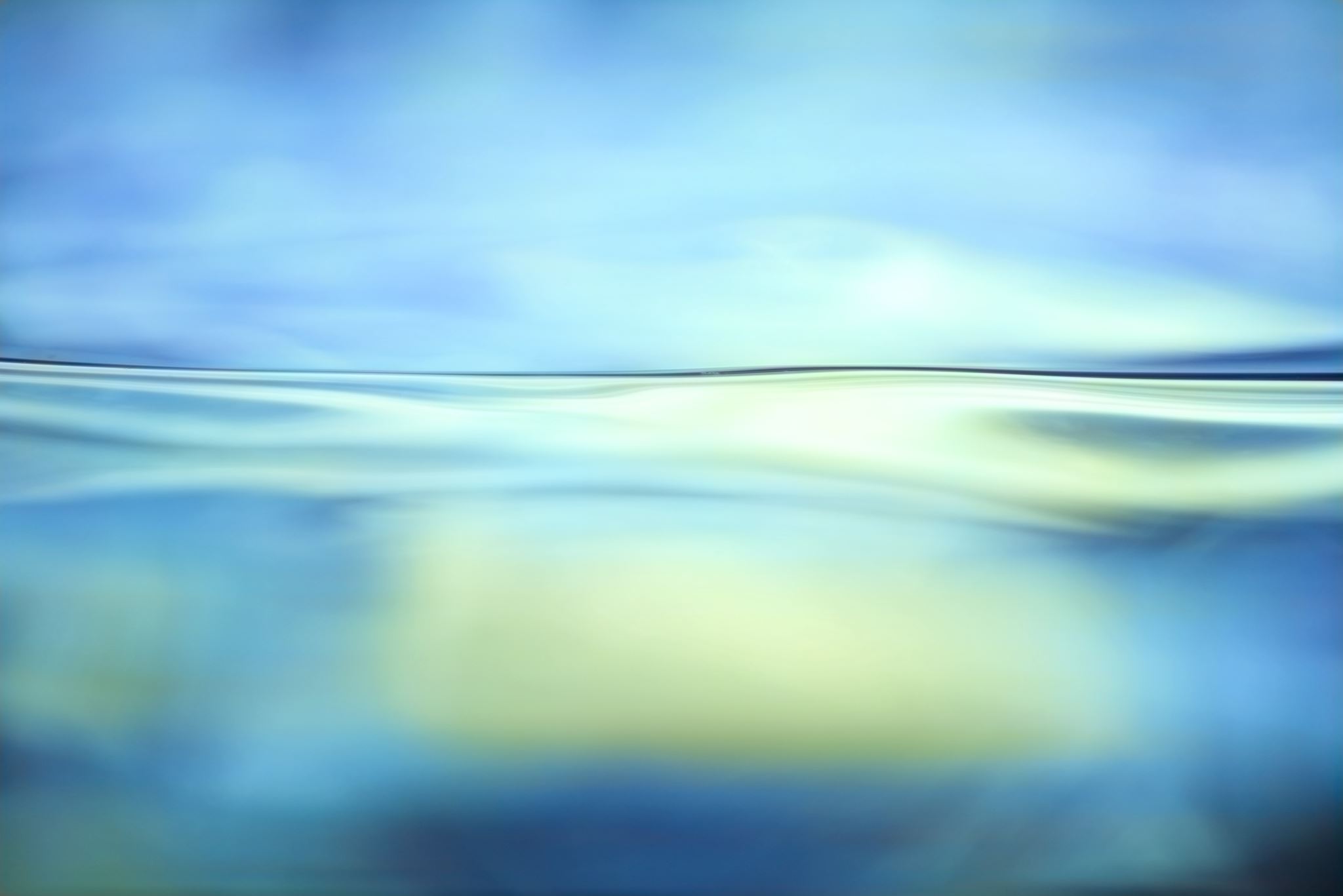 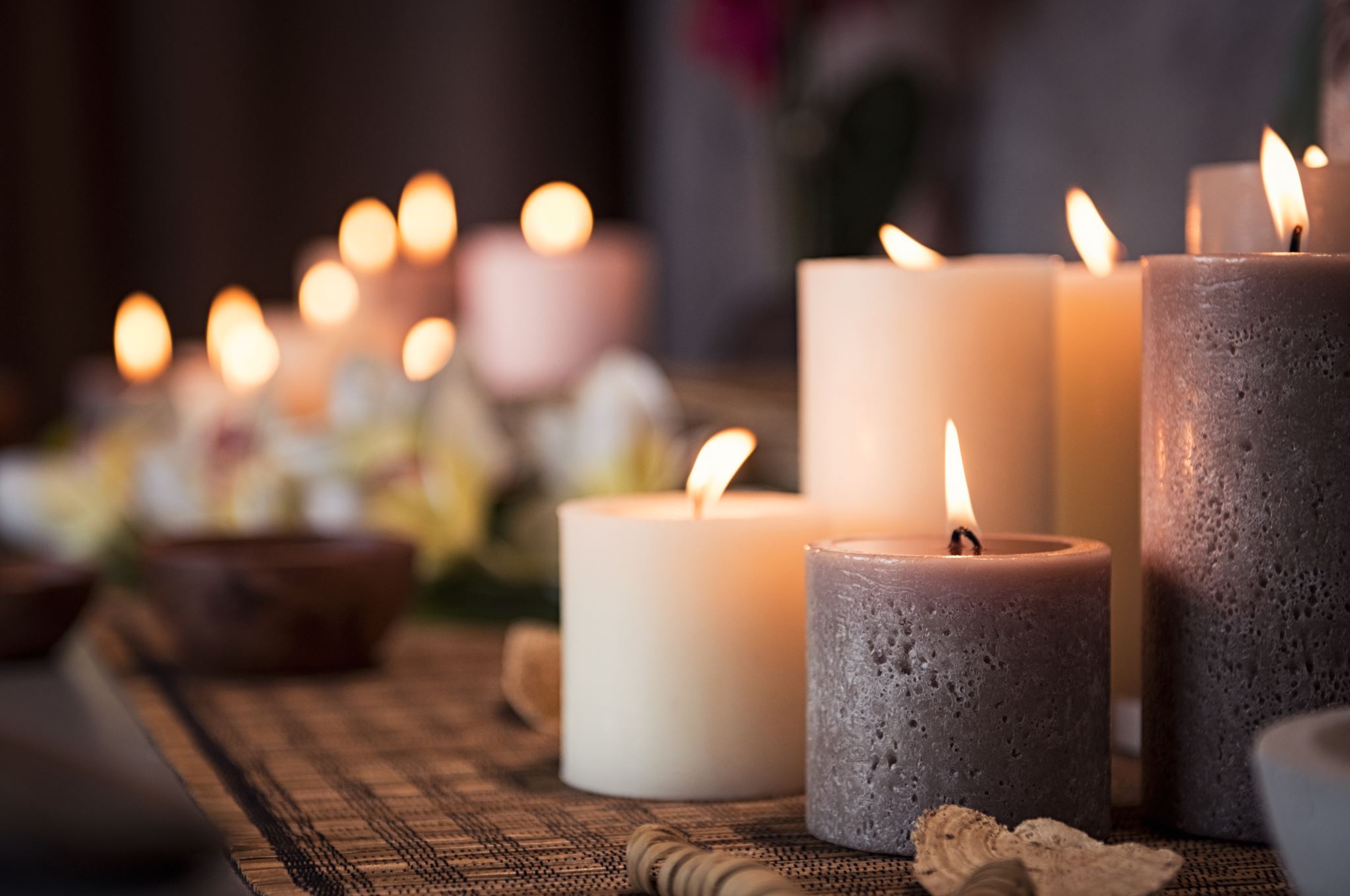 Complementary Approaches to Treatment of Anxiety Disorders
The following complementary and integrative health care practices may be used to treat anxiety and depressive disorders.

Mindfulness Meditation
Meditation is a practice that involves consciously exerting control over breathing and attending nonjudgmentally to the present moment. 
It produces multiple physiological and chemical effects such as decreased heart rate, blood pressure, and cortisol (stress hormone) levels.
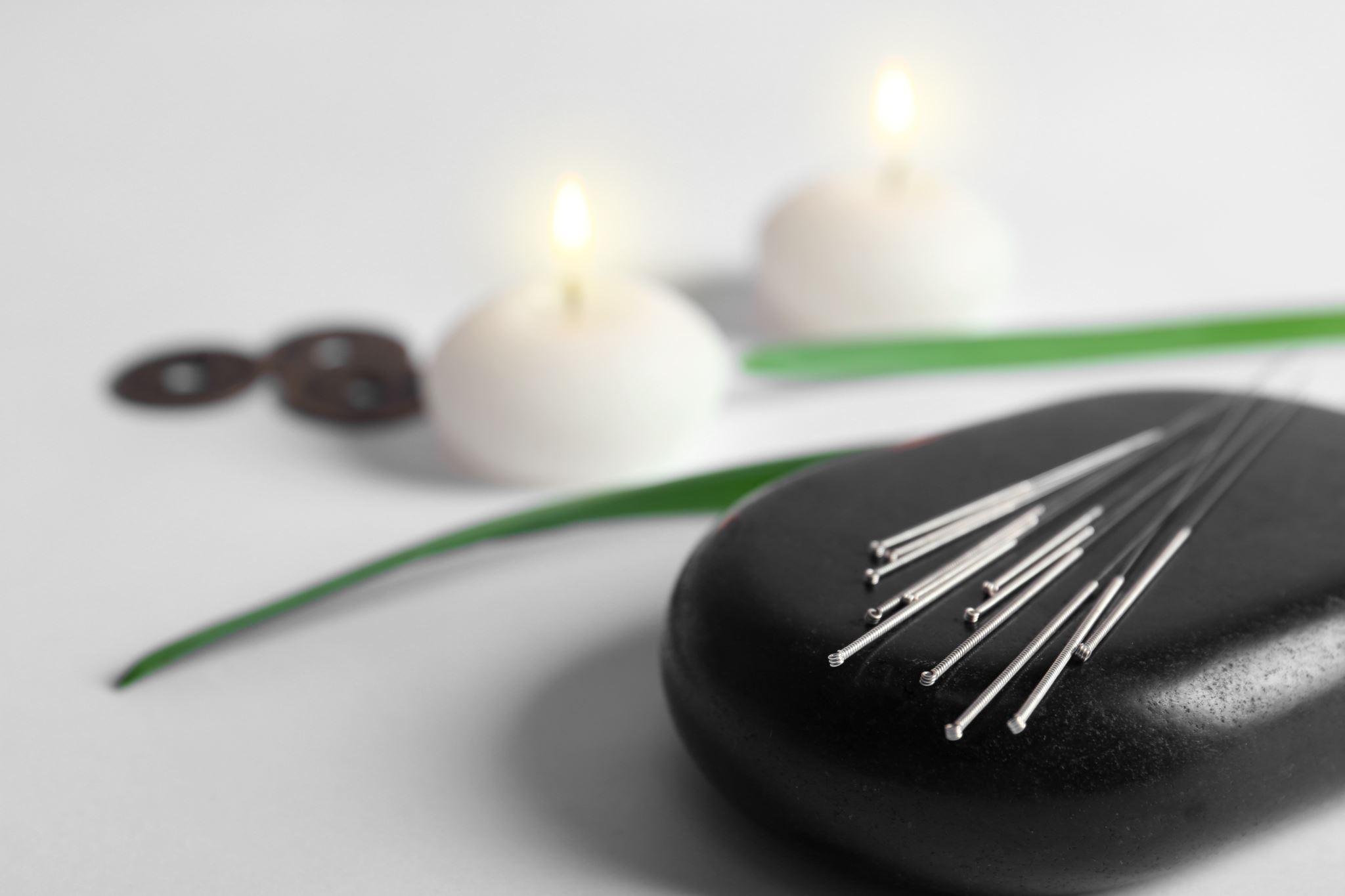 Acupuncture

Evidence for the use of acupuncture — the Chinese practice of inserting needles into the body at specific points to manipulates the body's flow of energy — to treat anxiety disorders is becoming stronger.

Acupuncture is a practice in which a trained specialist called an acupuncturist stimulates specific points on the skin called acupoints, usually with a needle. 
Stimulating acupoints increases the release of chemicals like endorphins (naturally-produced pain reducers) in the body and brain. 
These chemicals may directly impact how a person experiences pain.
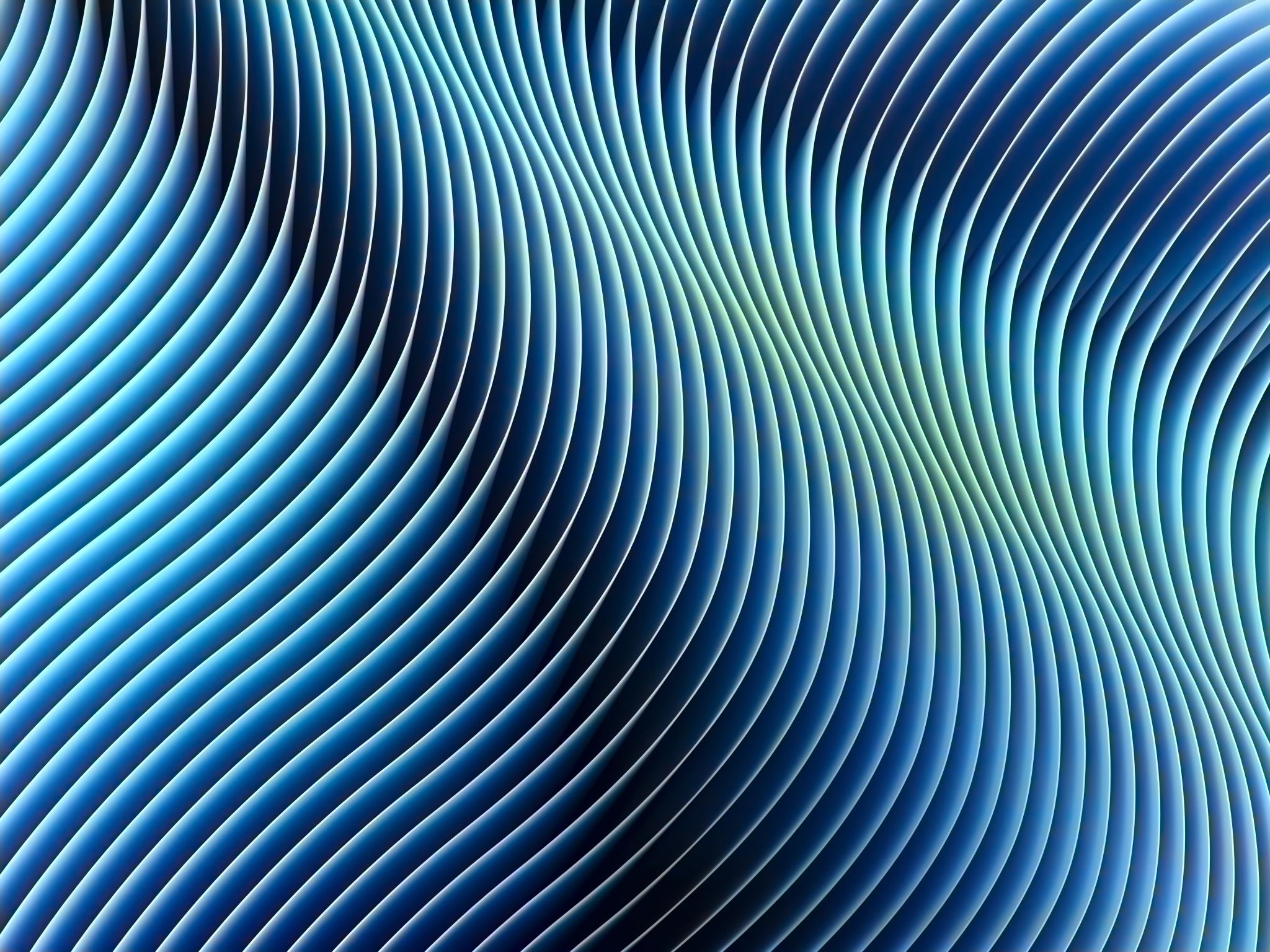 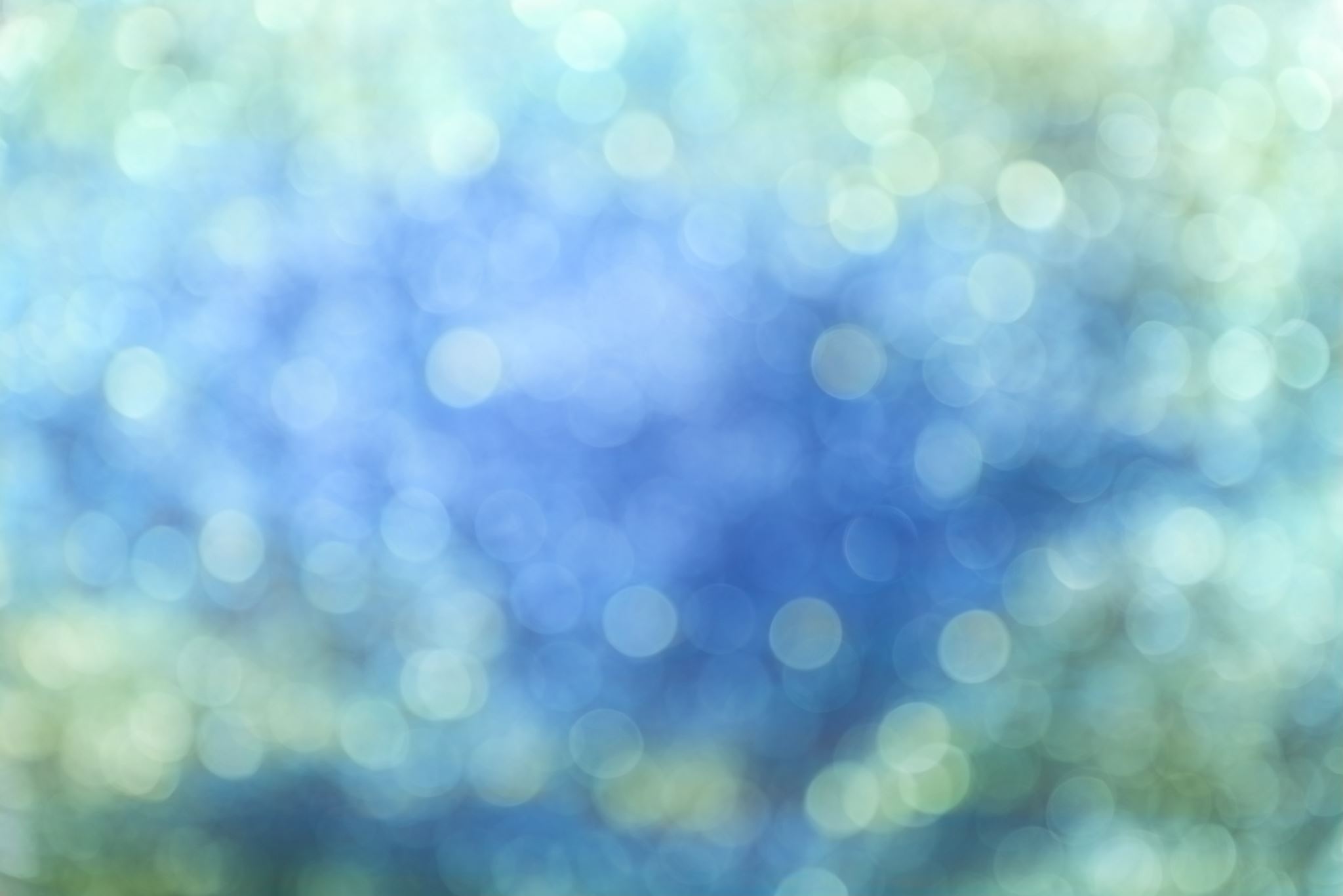 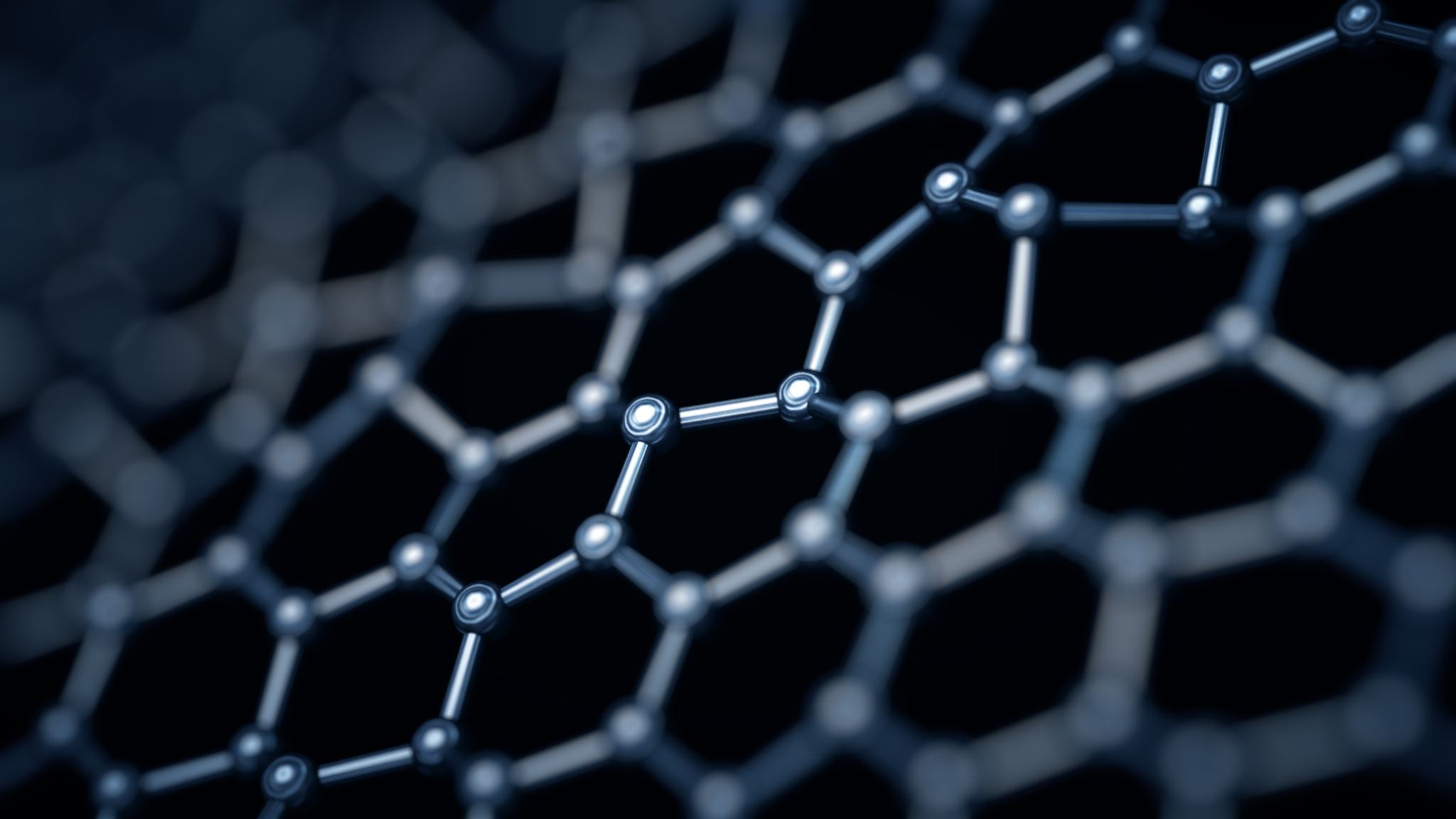 Treatment for Phobias
Systematic desensitization is a process in which patients seeking help slowly become accustomed to their phobia, and ultimately overcome it. 

Similar to this, virtual reality therapy helps patients imagine encounters with the phobic object by simulating scenes that may not be possible or easy to find in the physical world. 

Cognitive behavioral therapy (CBT) allows the patient to challenge dysfunctional thoughts or beliefs by being mindful of their own feelings.

Hypnotherapy can be used alone and in conjunction with systematic desensitization to treat phobias.

Antidepressant medications such as SSRI’s may be effective.
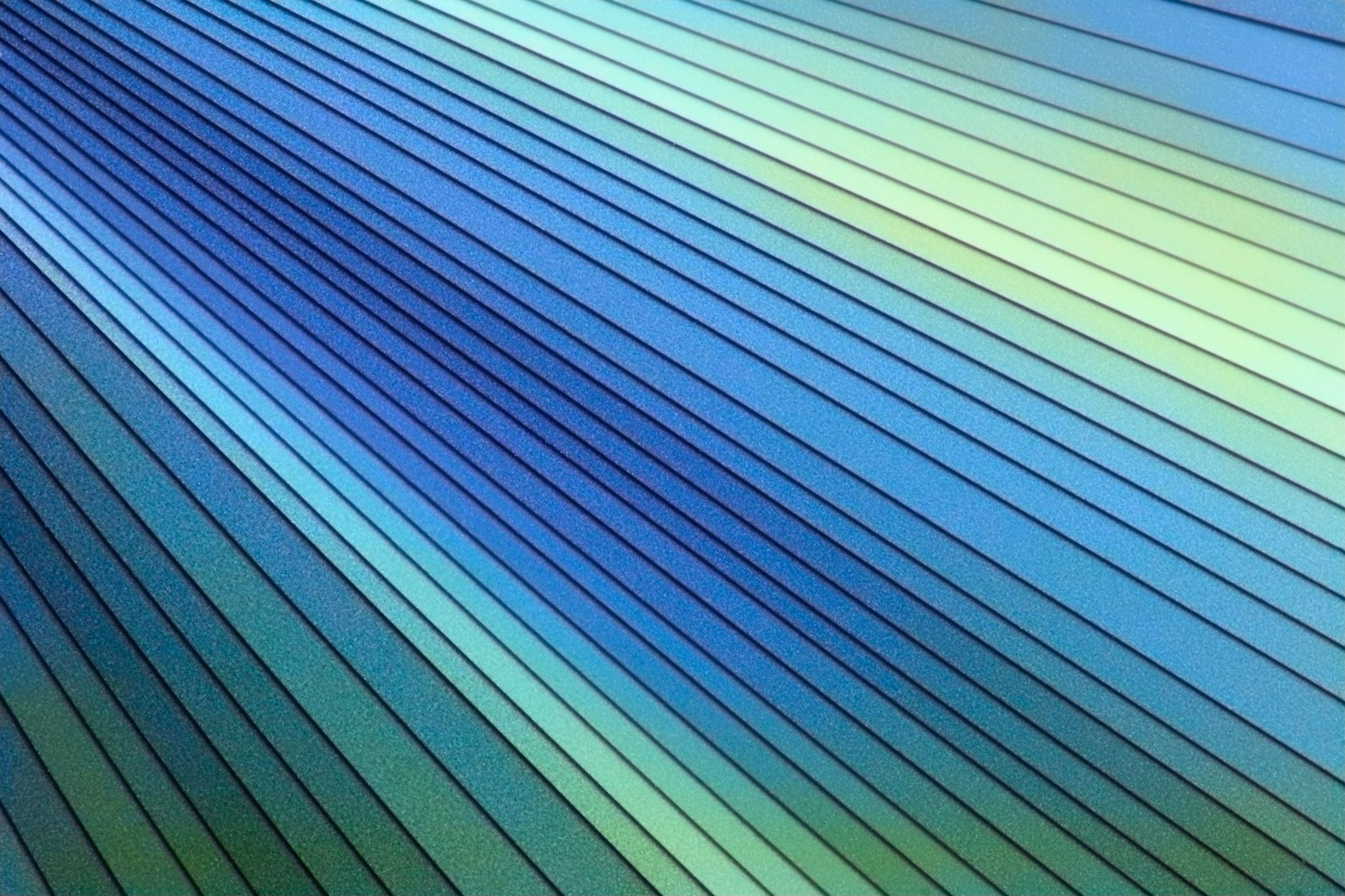